Malak ( ملك )  Malaikah ( ملائكة

Heavenly Books الكتب السماوية📚

:﷽ . is an Aayah ( verse ) of the NobleQur'an .

The Pillars of Islam أركان الإسلام
 
Mosque ( Masjid ) مَسْجِد

Adhan أَذَان

Prophet Muhammad(صَلَّىٰ ٱللَّٰهُ عَلَيْهِ وَسَلَّمَ)
Year of Elephant عام الفيل

Family of Prophet Muhammad (صَلَّىٰ ٱللَّٰهُ عَلَيْهِ وَسَلَّمَ) 
Mother of Prophet Muhammad (صَلَّىٰ ٱللَّٰهُ عَلَيْهِ وَسَلَّمَ)

KINDNESS OF PROPHET MOHAMMAD (صَلَّىٰ ٱللَّٰهُ عَلَيْهِ وَسَلَّمَ)
Prophet Muhammad ( صَلَّىٰ ٱللَّٰهُ عَلَيْهِ وَسَلَّمَ ) Compassion
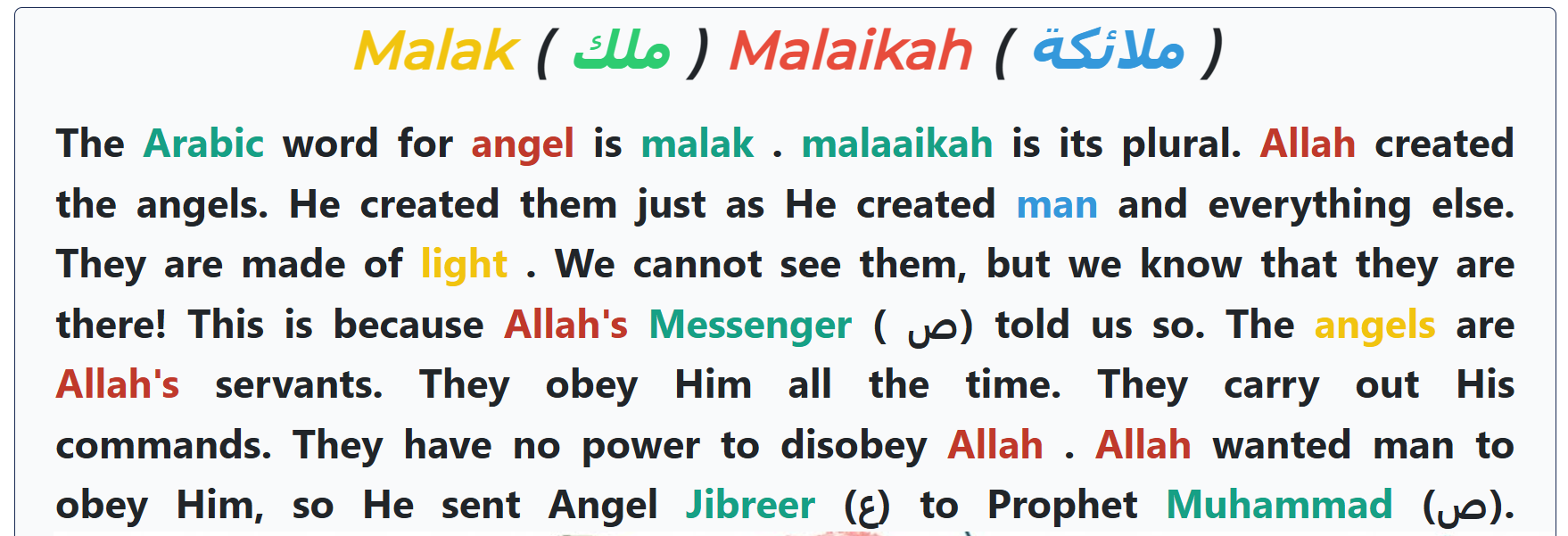 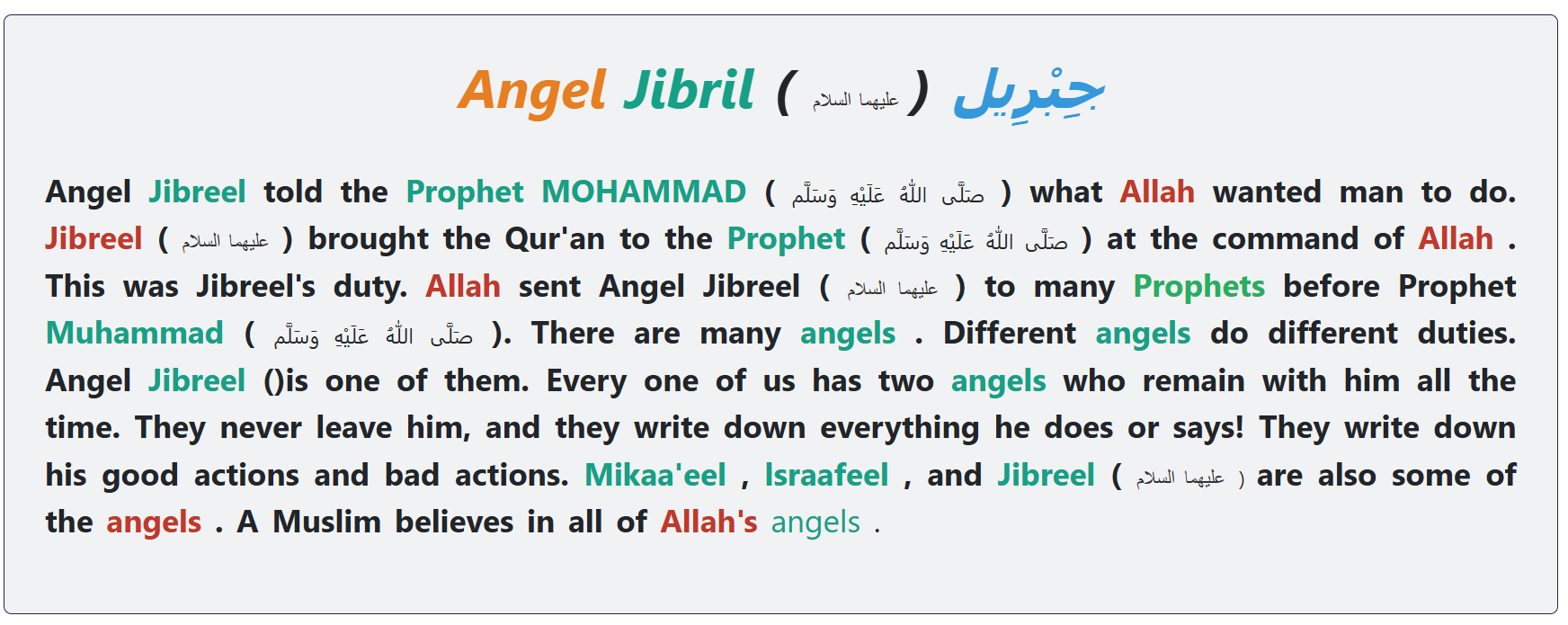 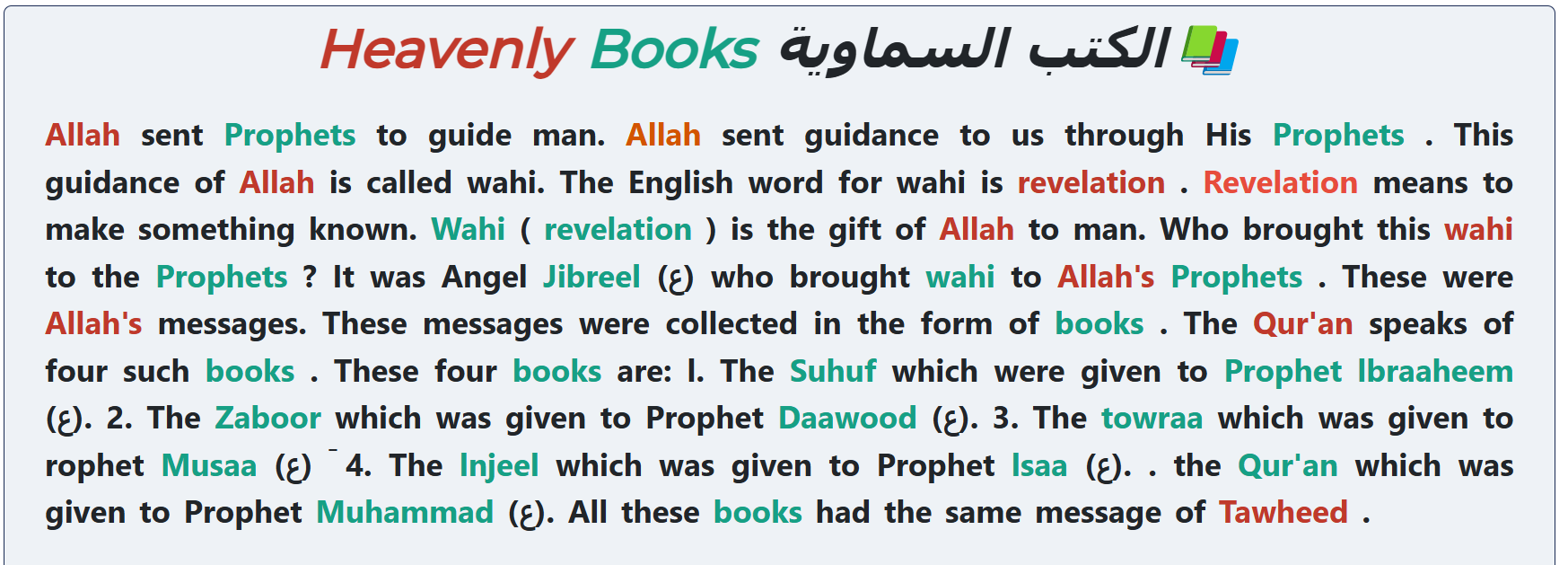 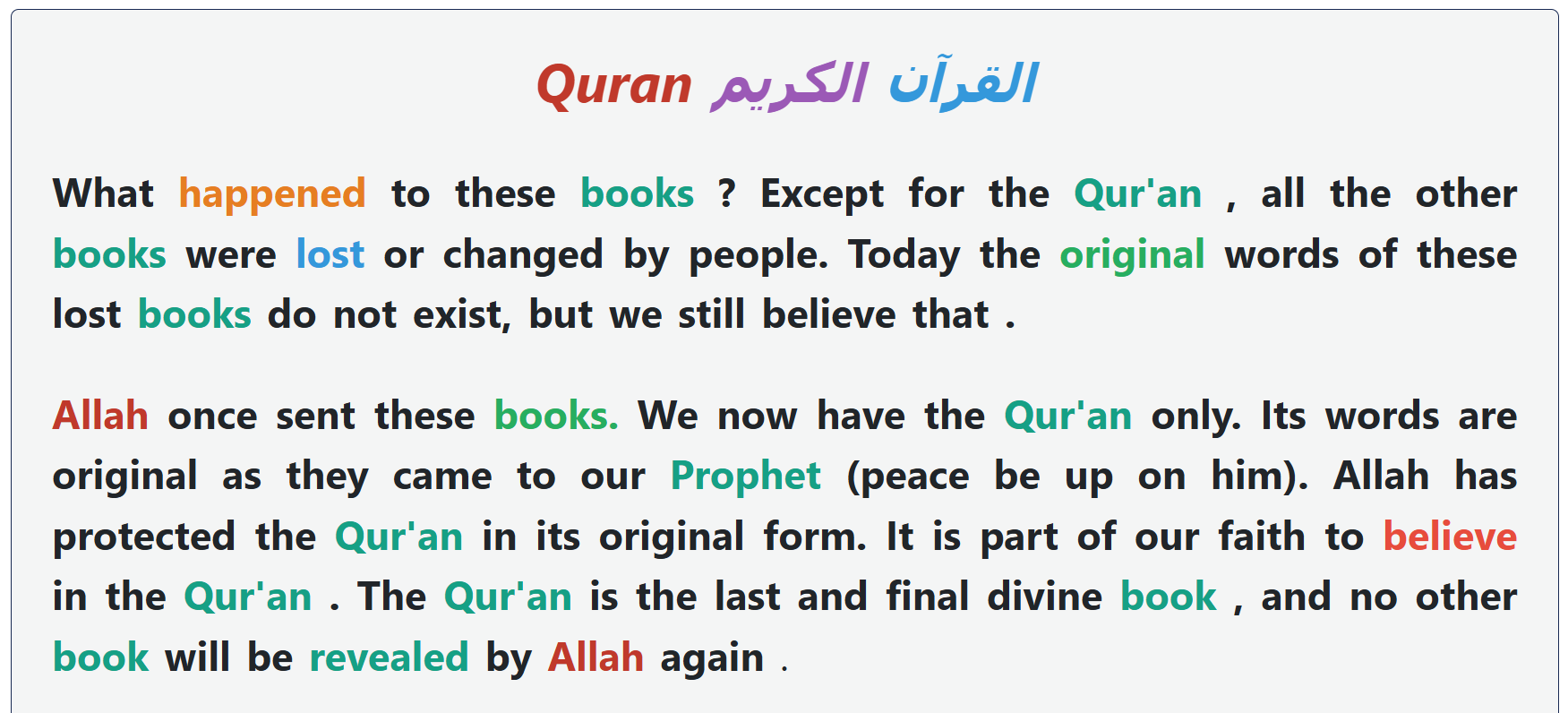 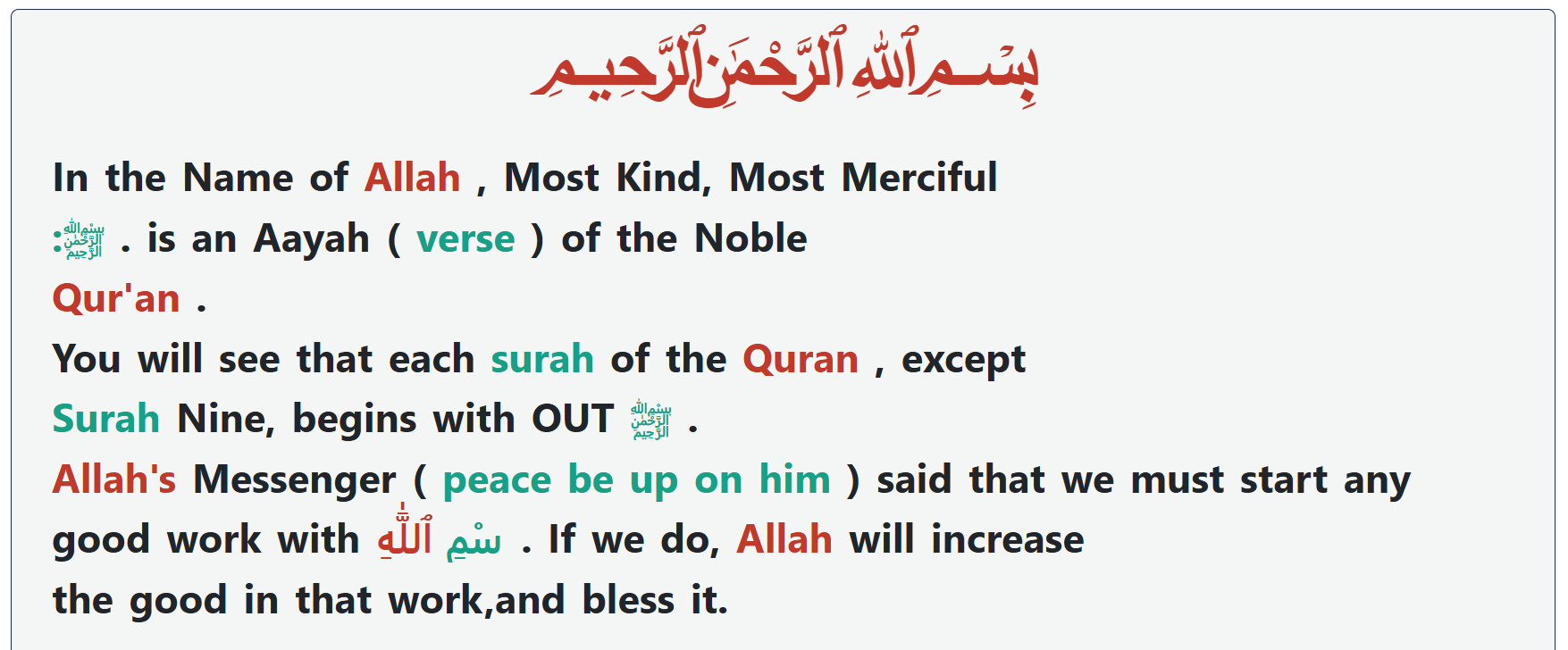 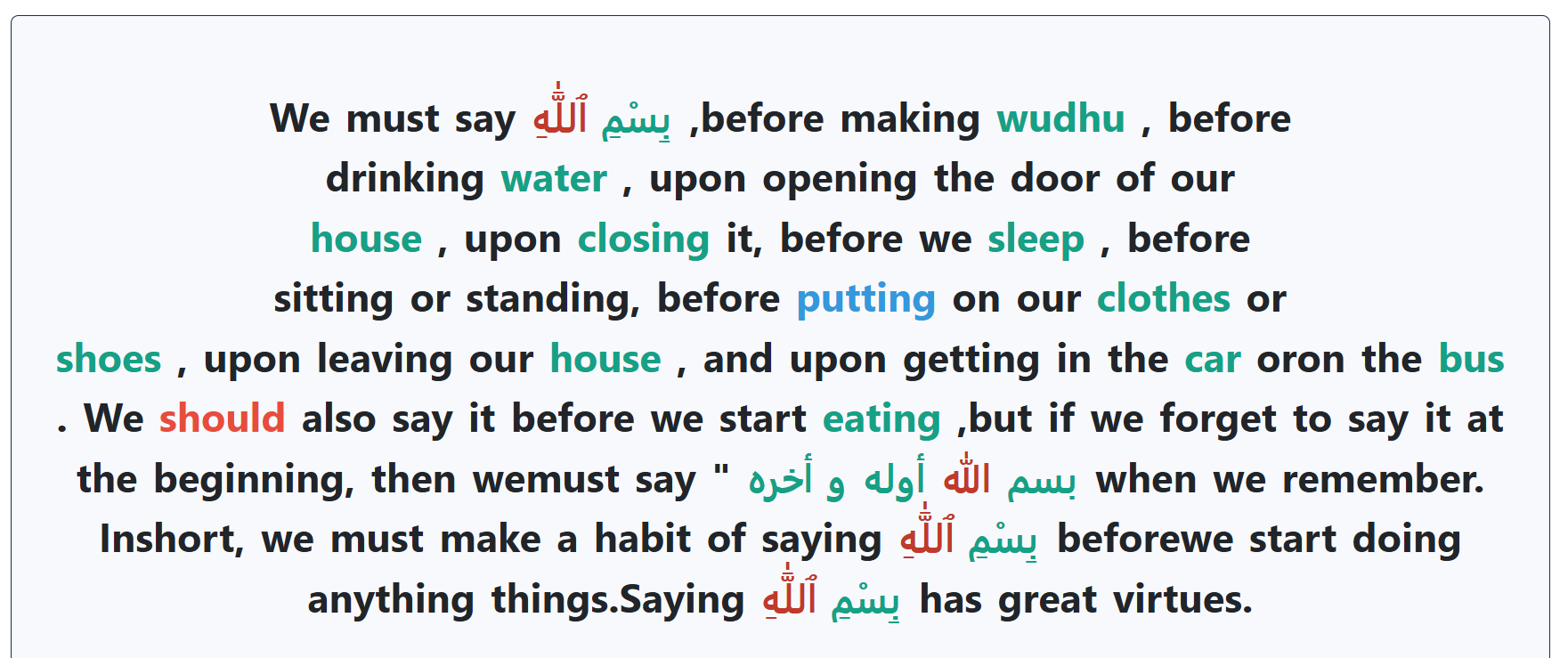 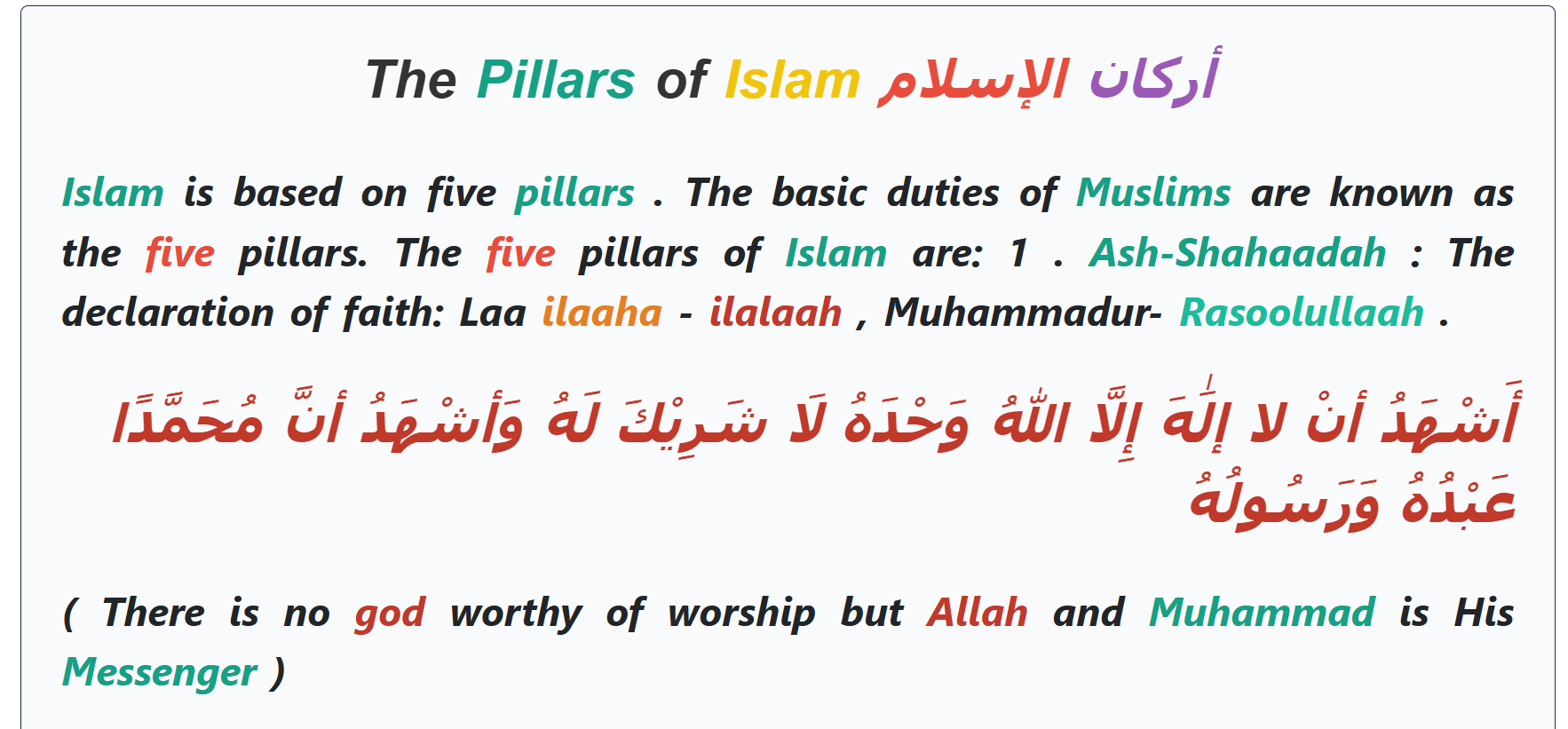 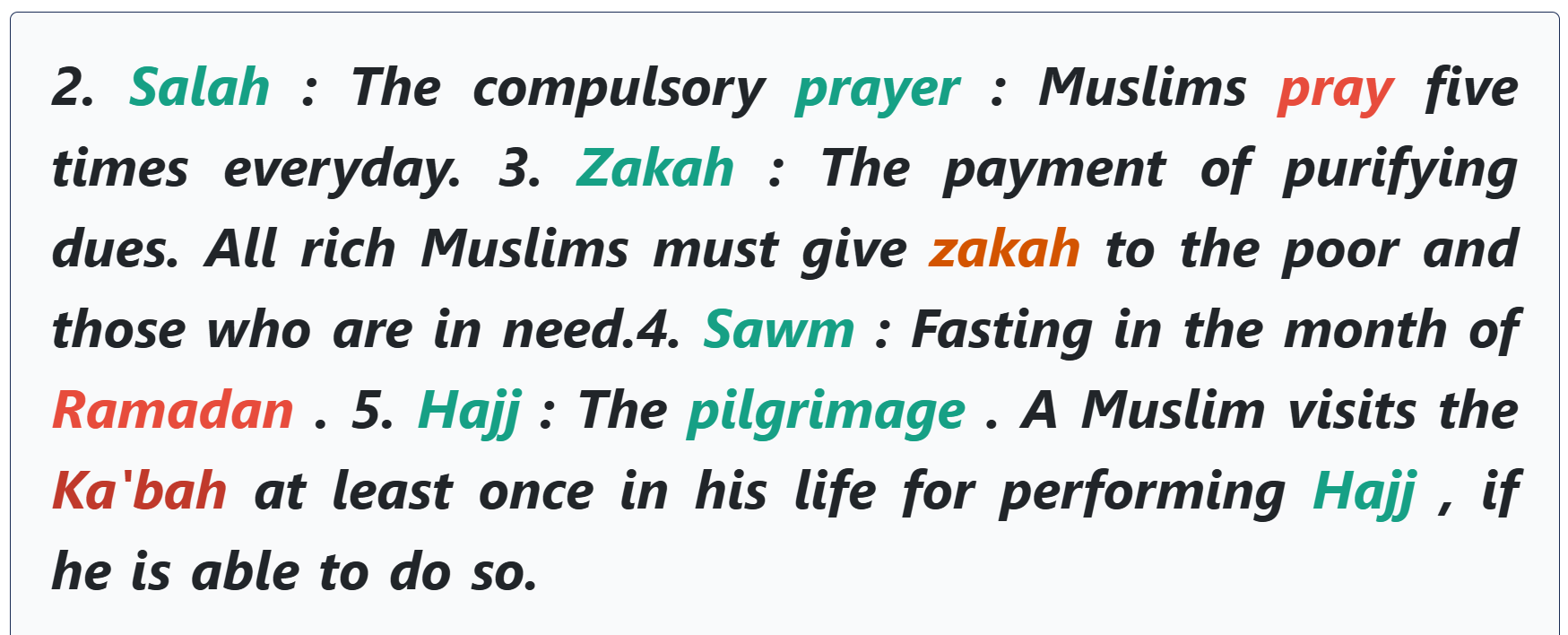 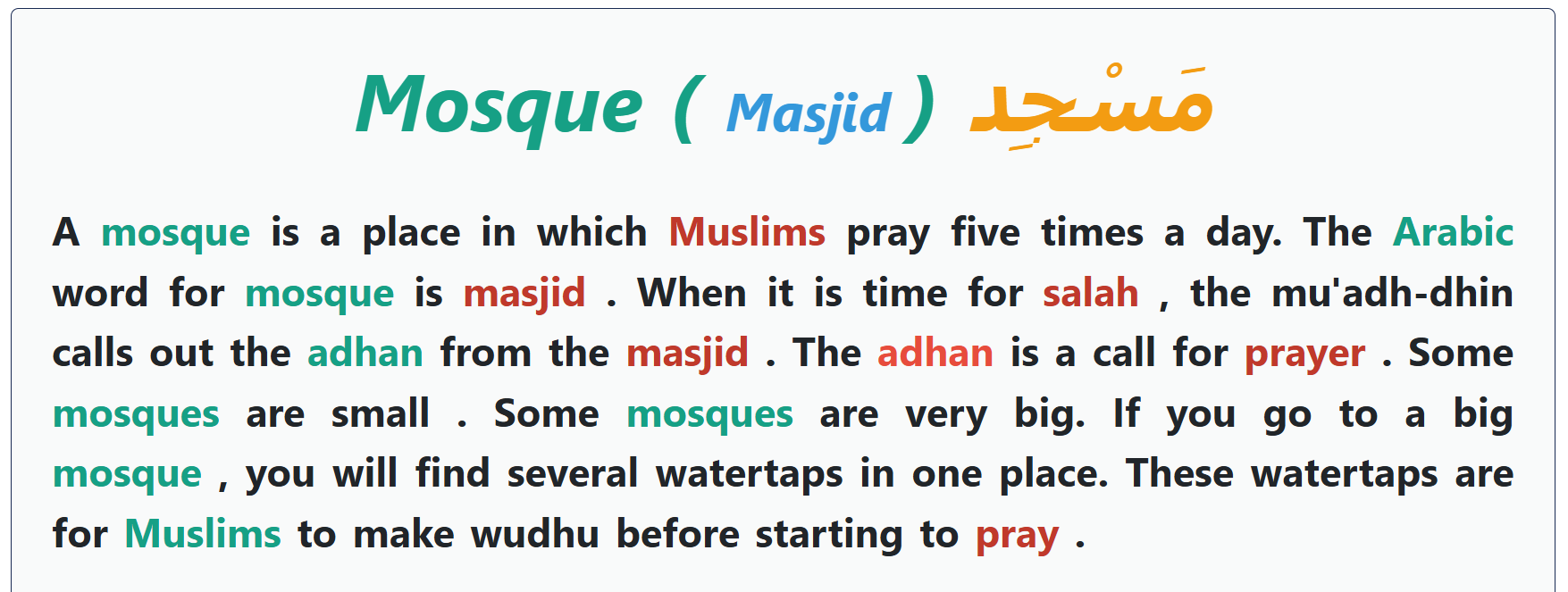 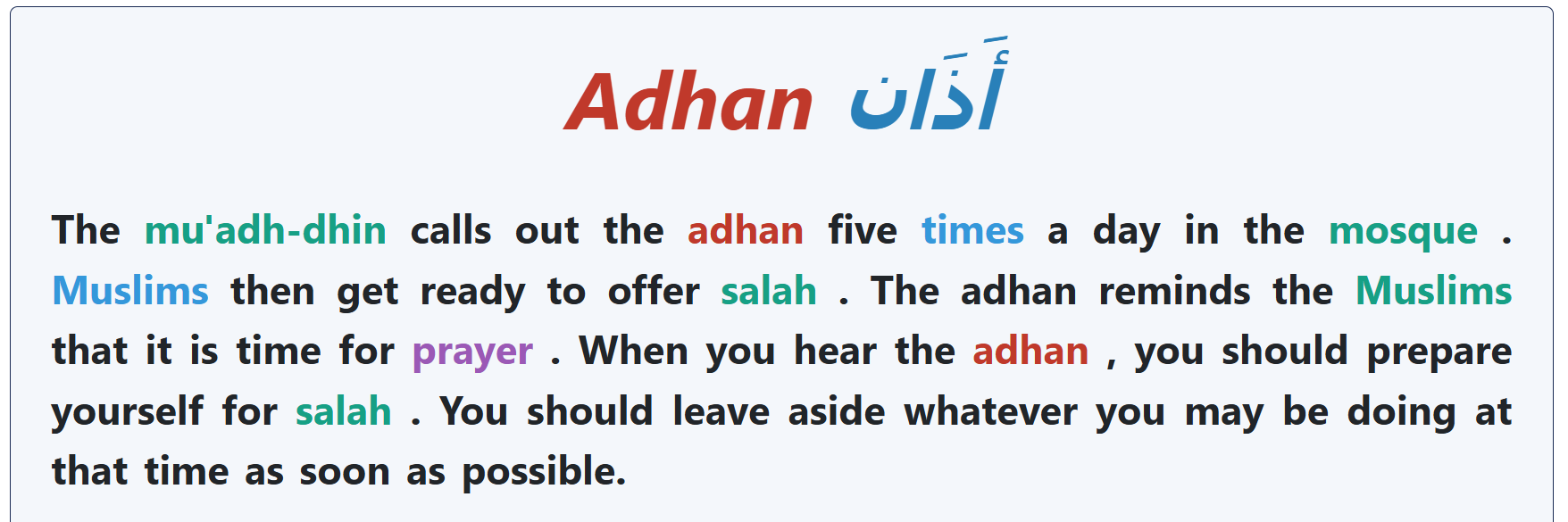 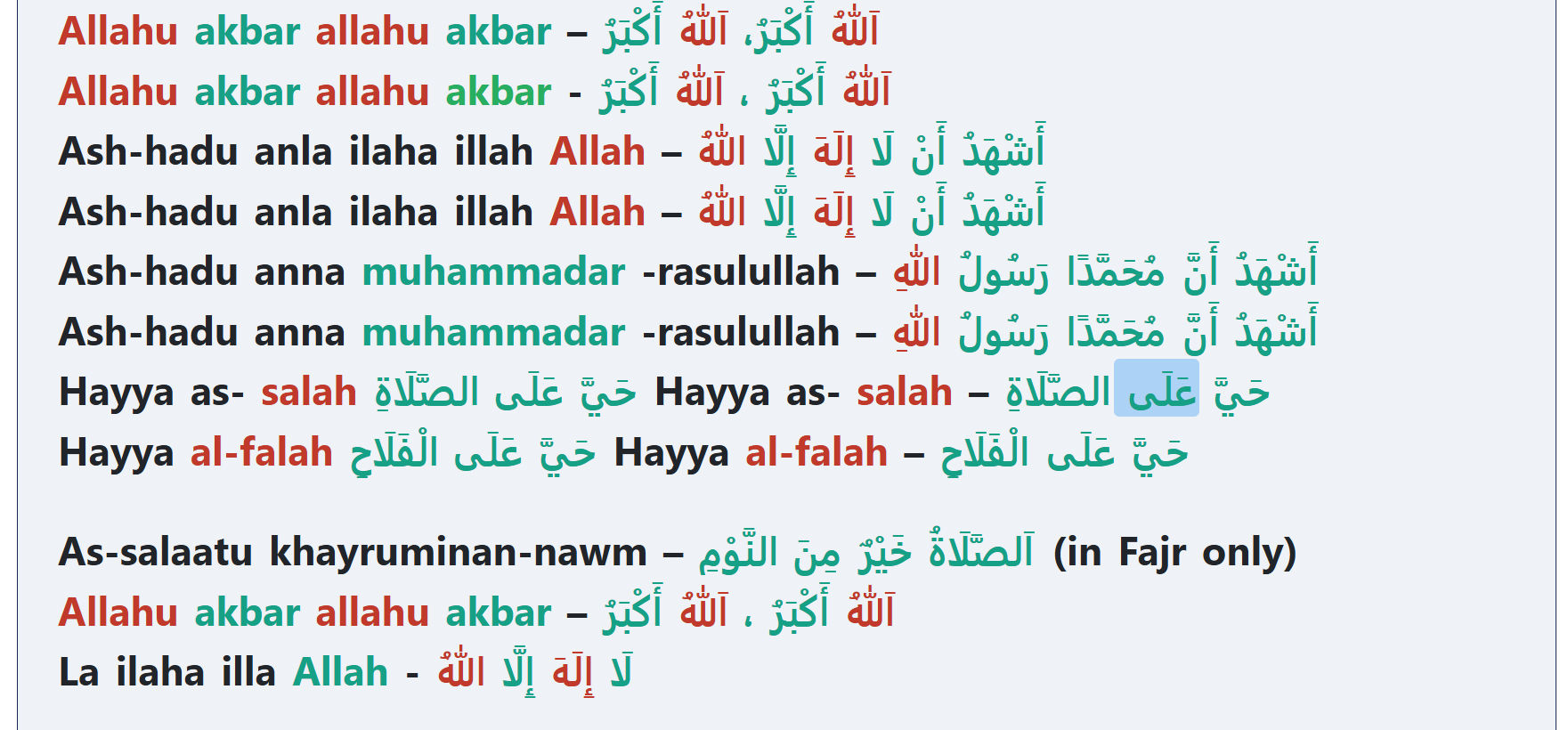 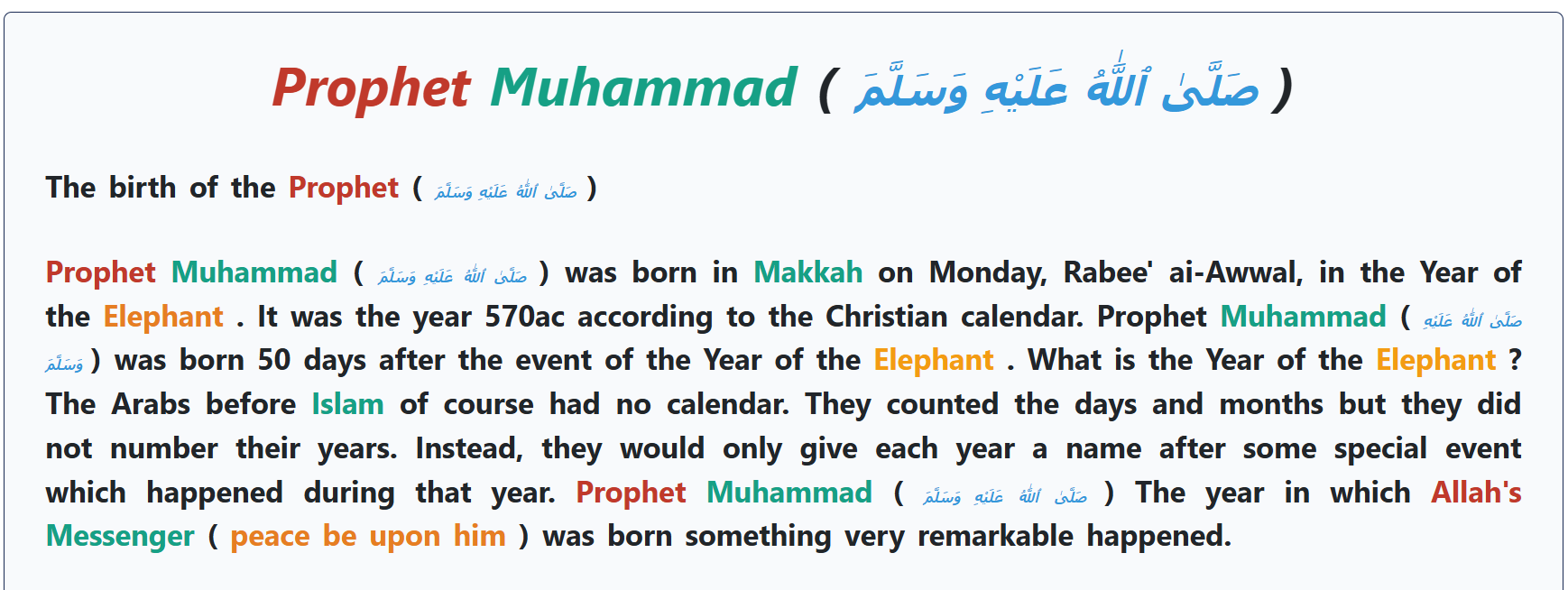 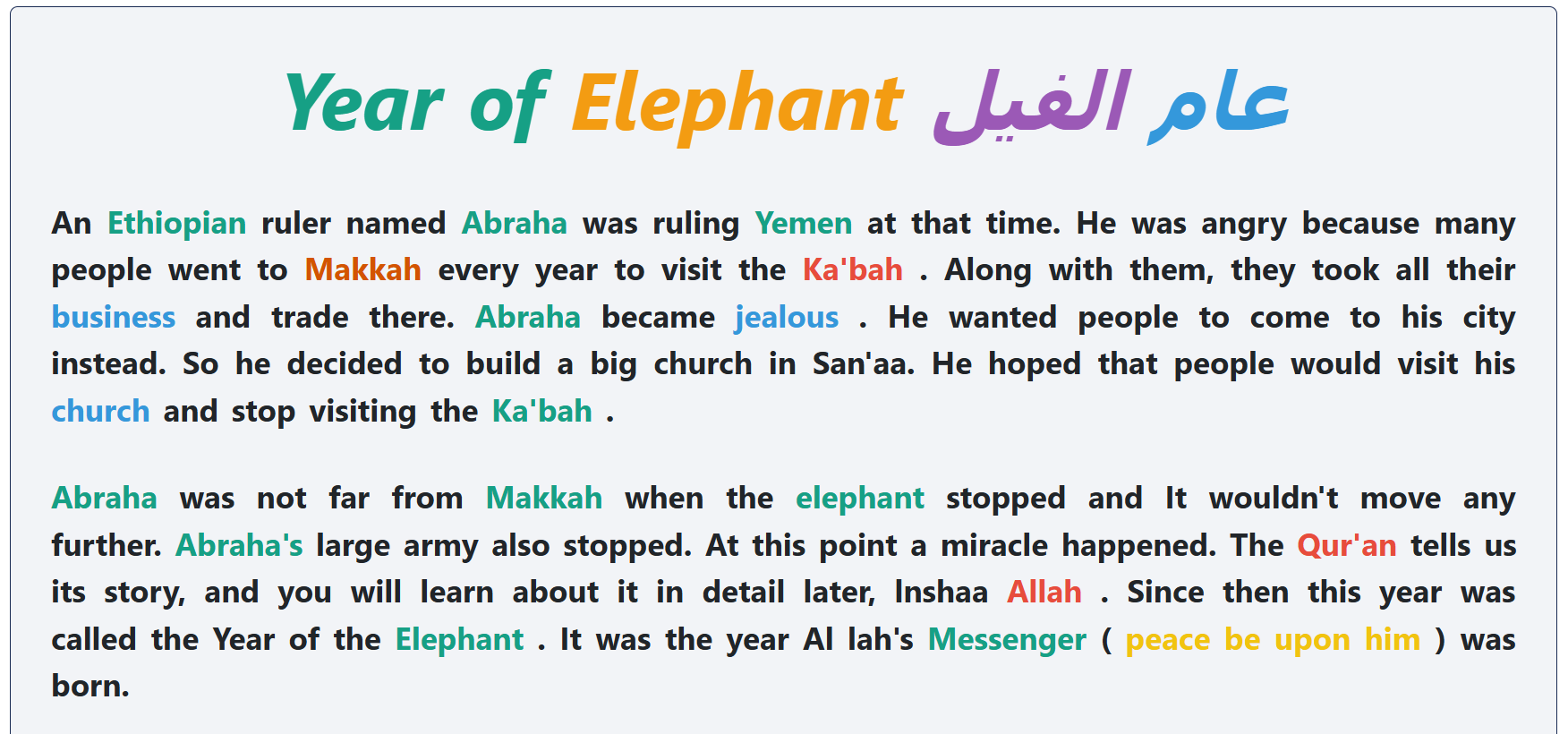 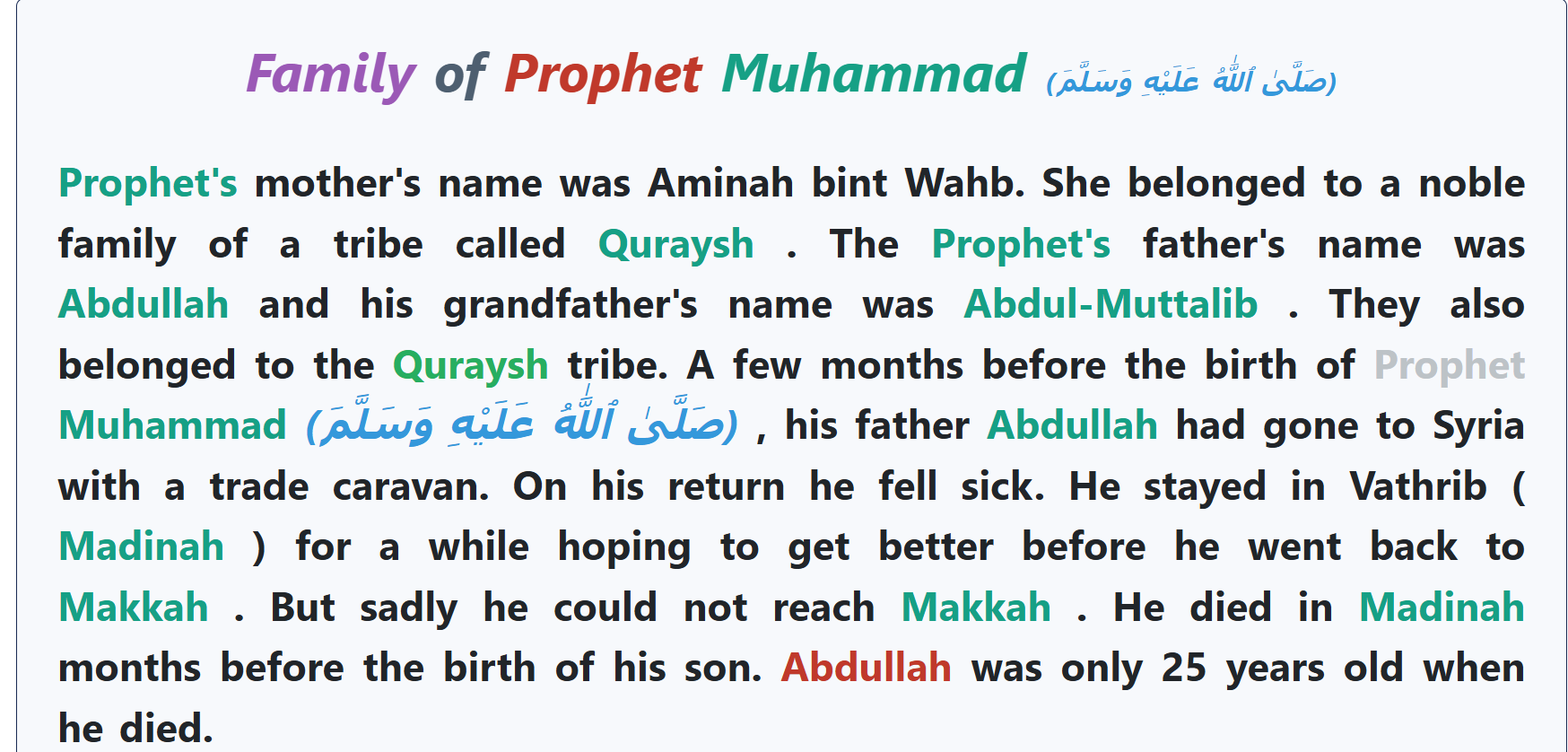 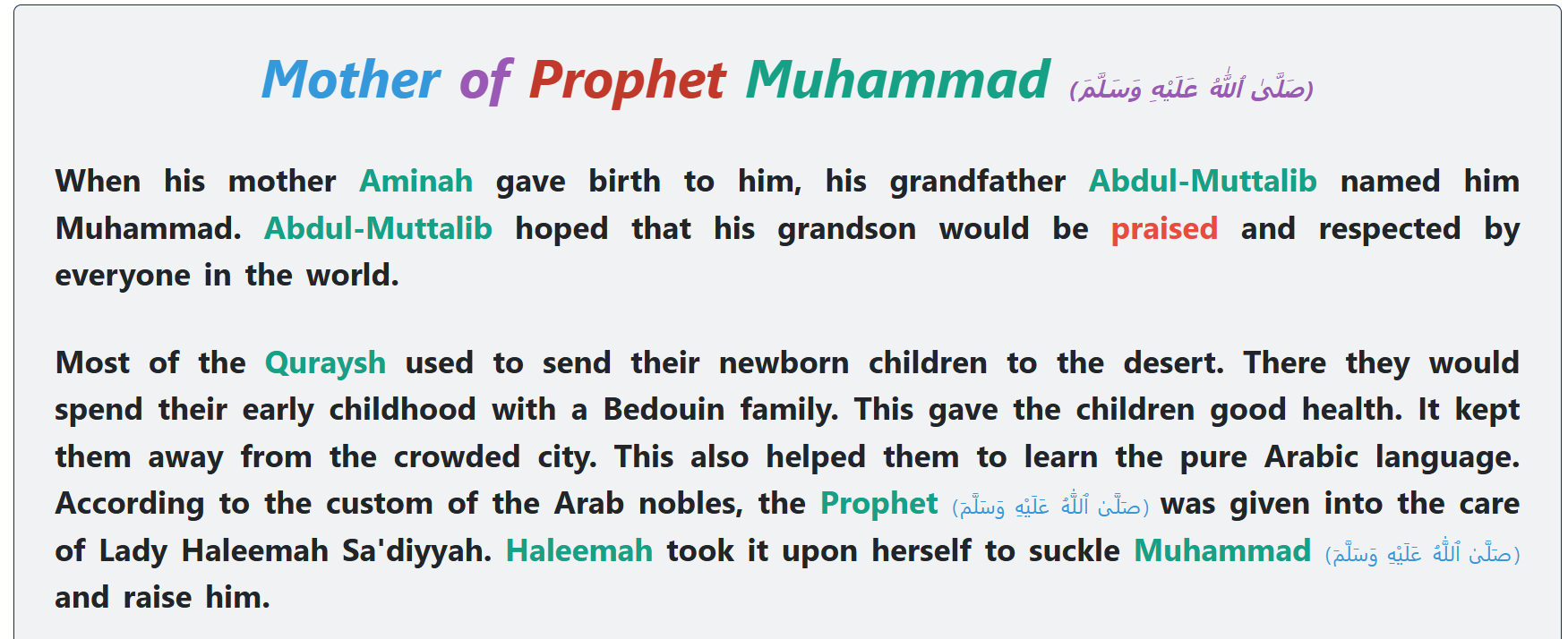 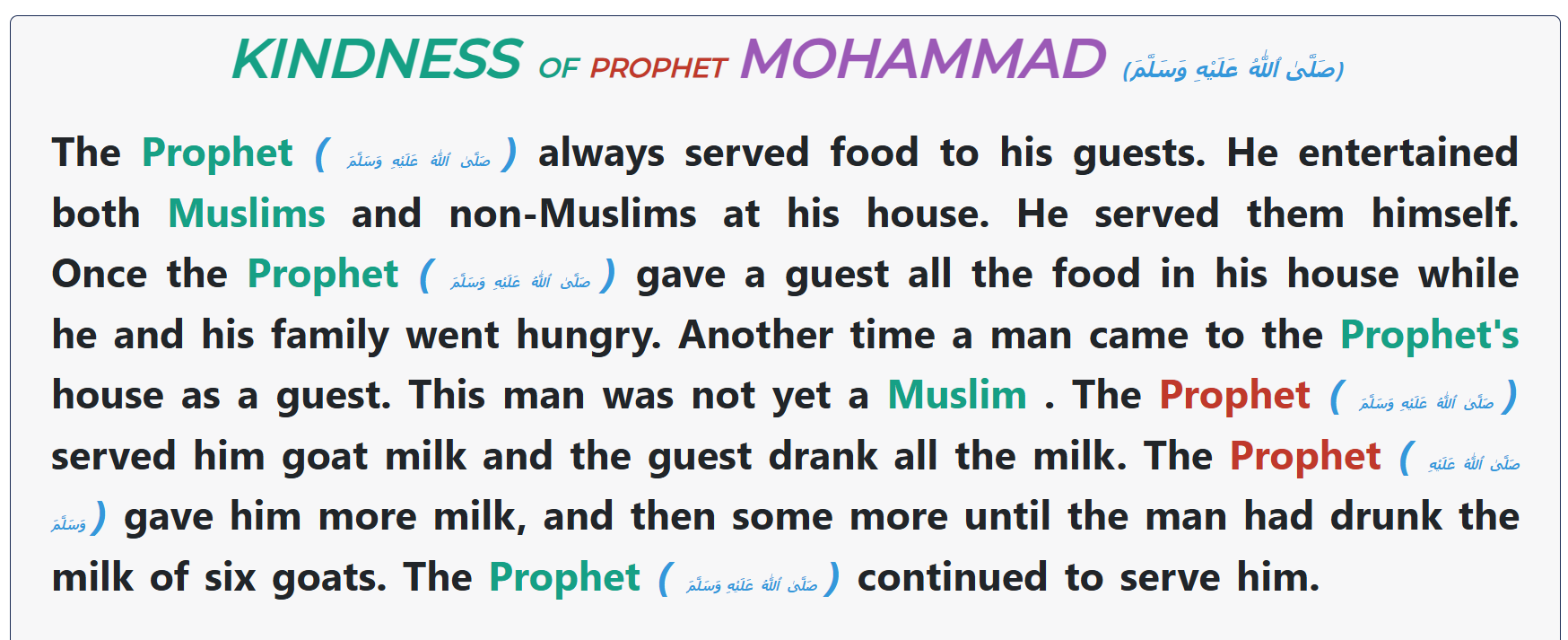 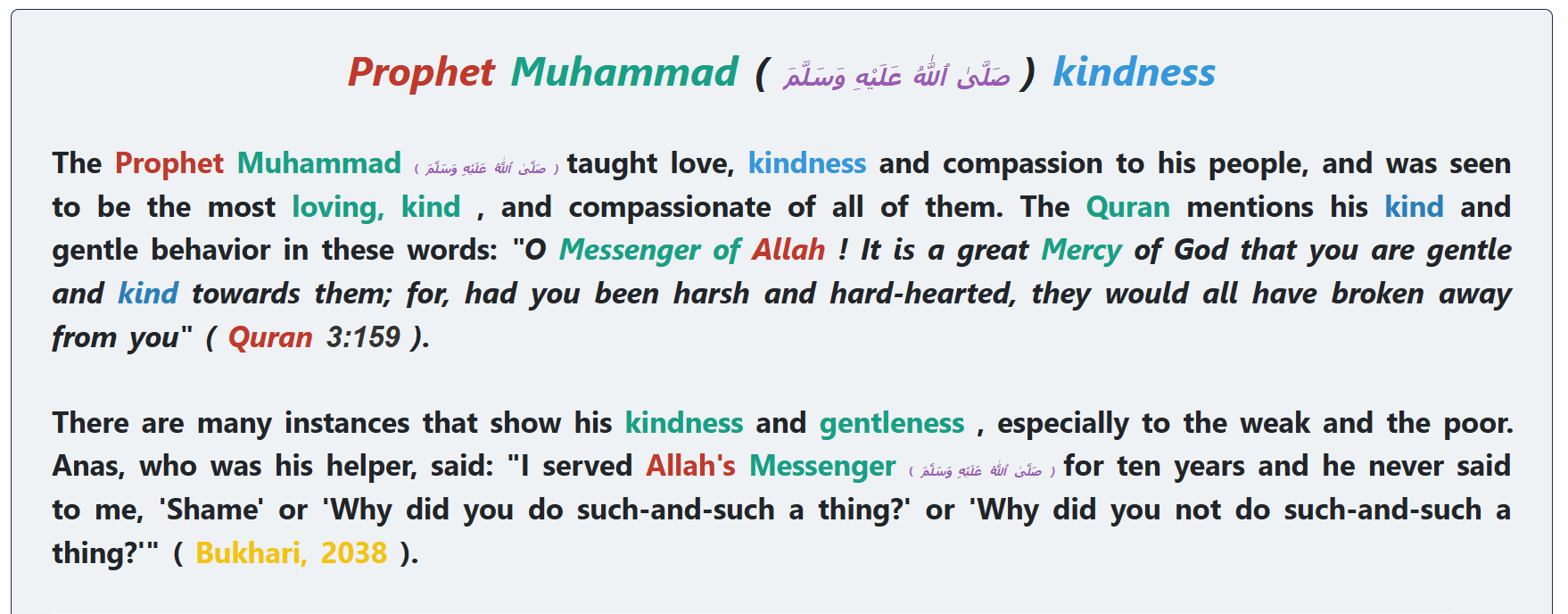